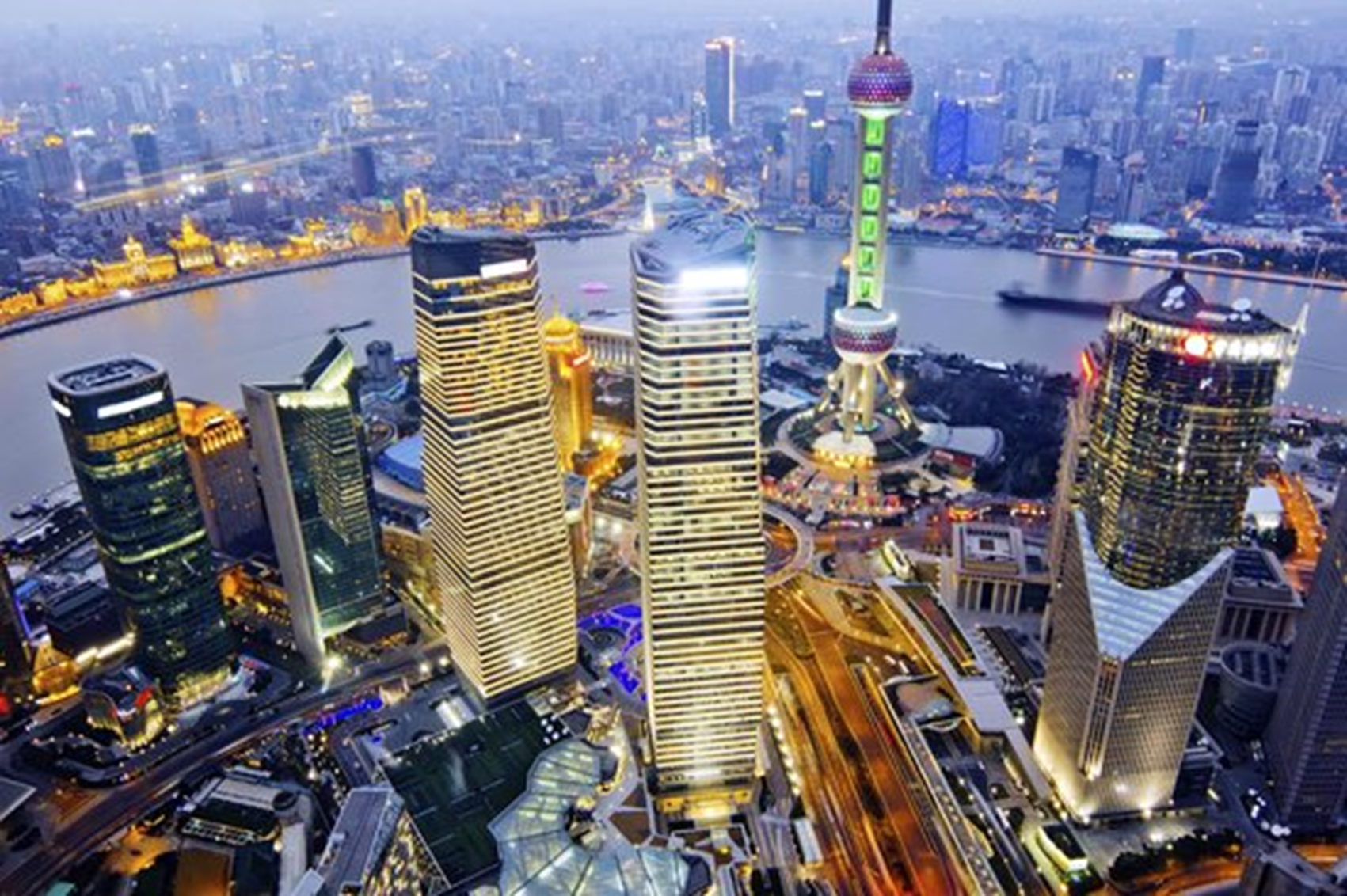 Glimpse of a Chinese millennium’s  life 



Mengping Li July.28, 2018
Meng(Dream)Ping(Peaceful) Li
Professional Life:
Microsoft Beijing, Digital Lead 
Project Management @ Beijing Genomics Institute
Service Sales @GE Healthcare
Education:
Traditional Chinese Medicine Translation in Chengdu 
CEIBS MBA in Shanghai
A Life & World Explorer  
Humble beginnings: Southwestern China 
Traveled within China in 6 years 
15 countries in 2015~2018
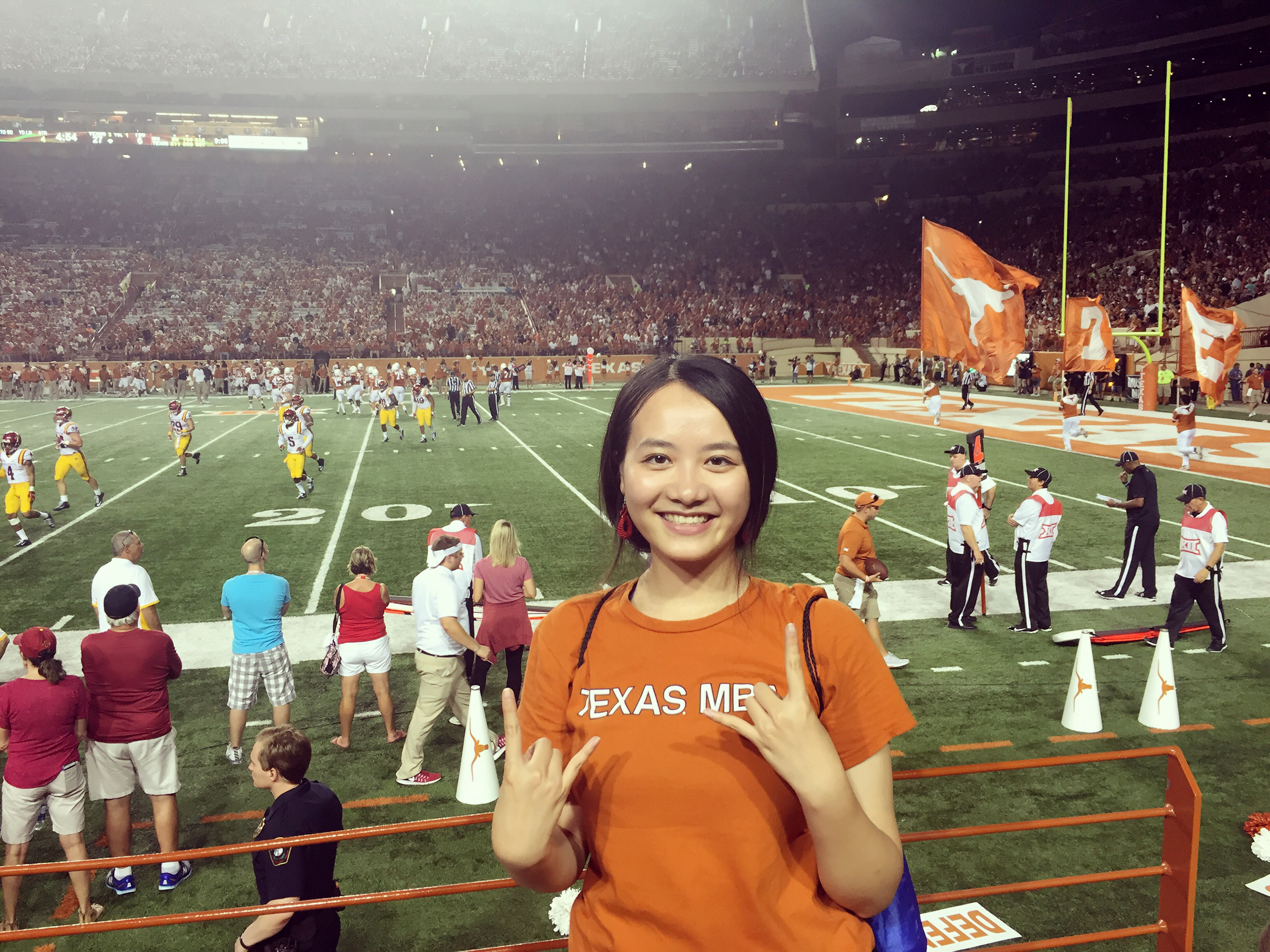 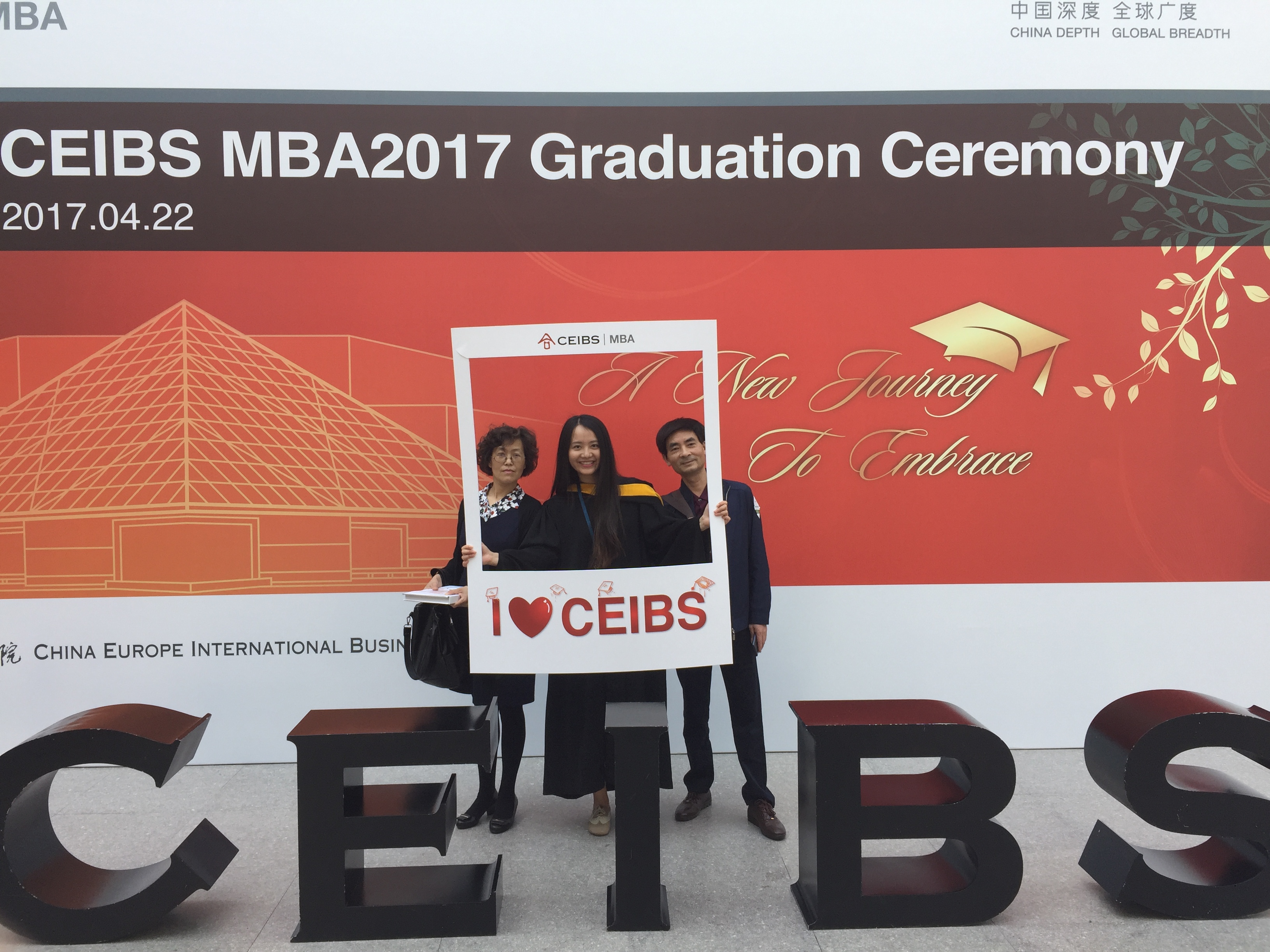 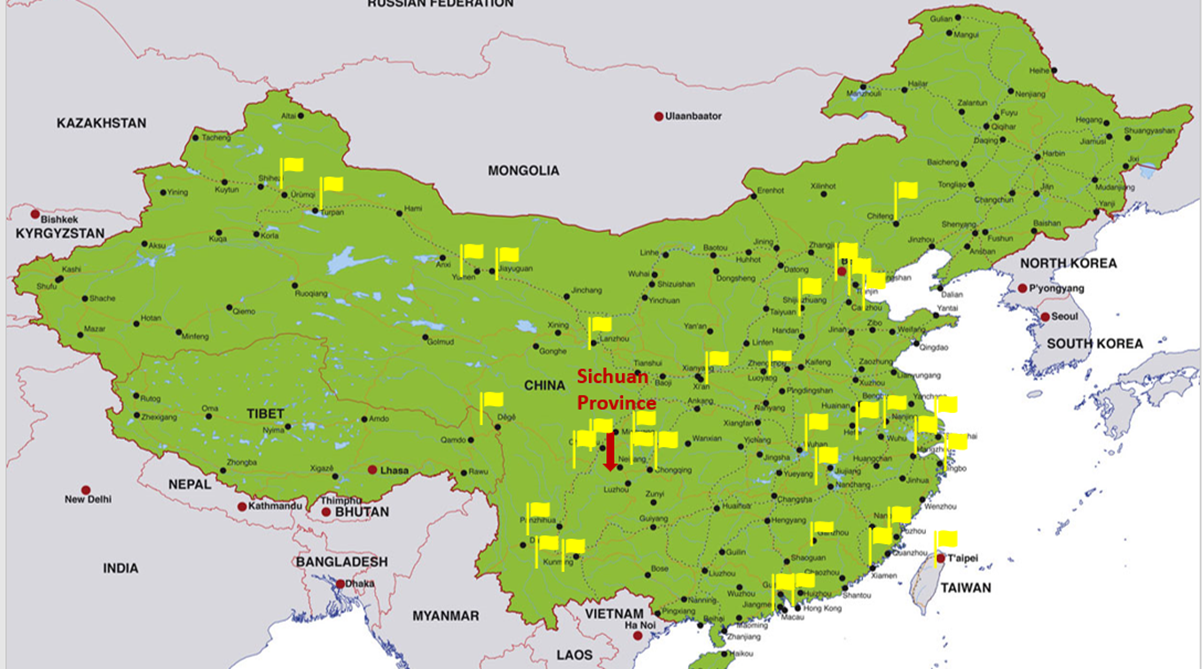 Rapid Changes in China
1
Rising Purchasing Power
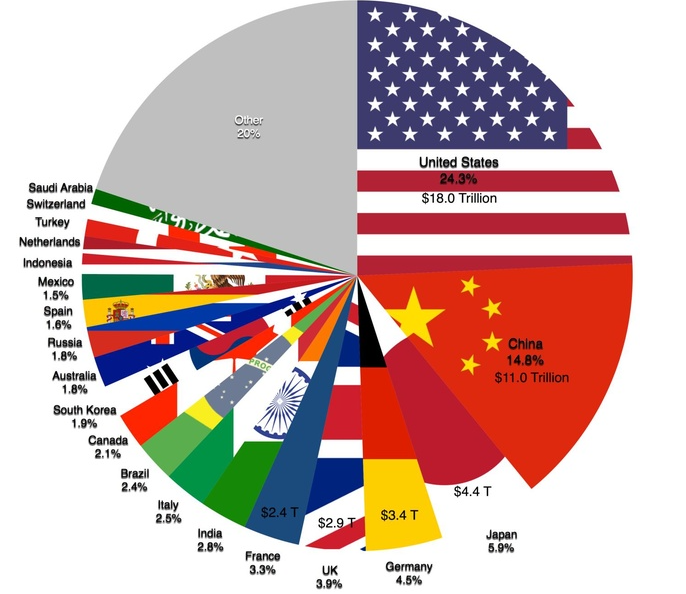 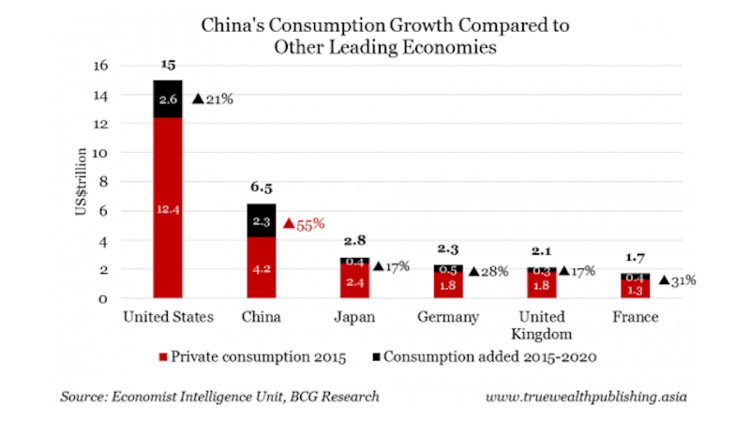 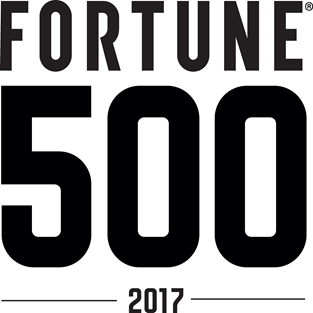 The 2nd  Largest Consumption Power
115/500 Chinese Companies
The 2nd Largest Economy
Sources： World Economy
                   China's Exploding Middle Class
Rising Purchasing Power
Buy! Buy ! Buy!
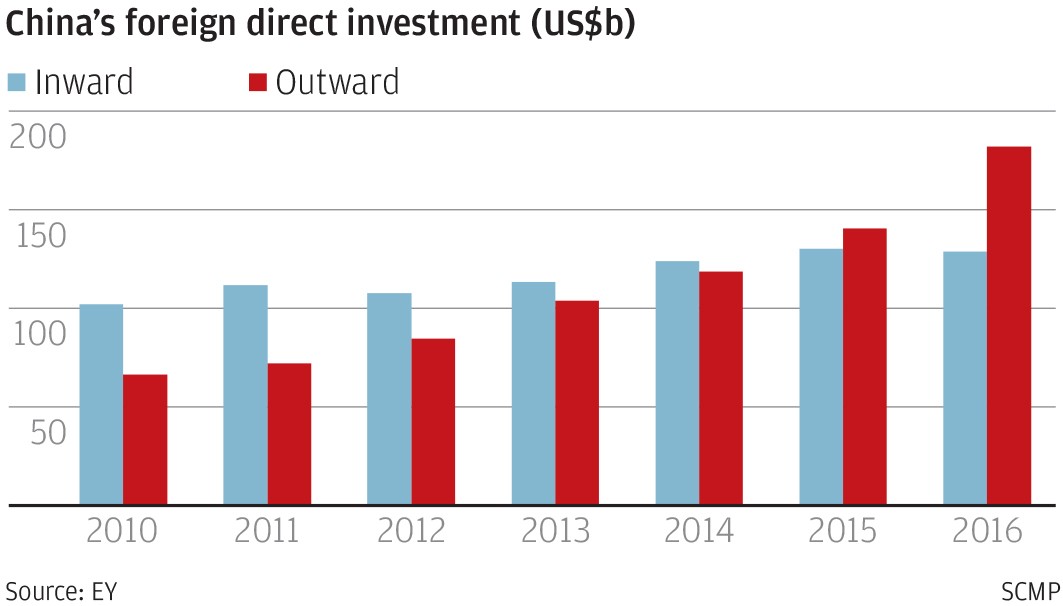 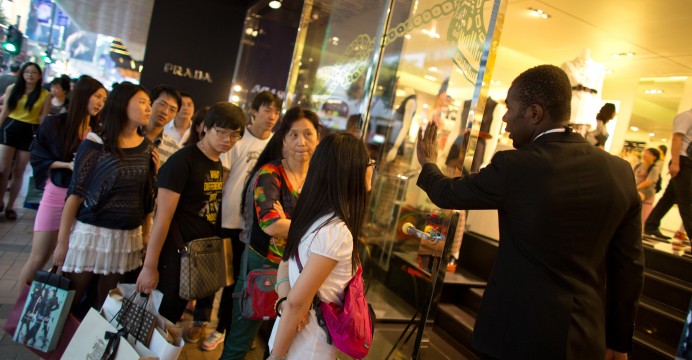 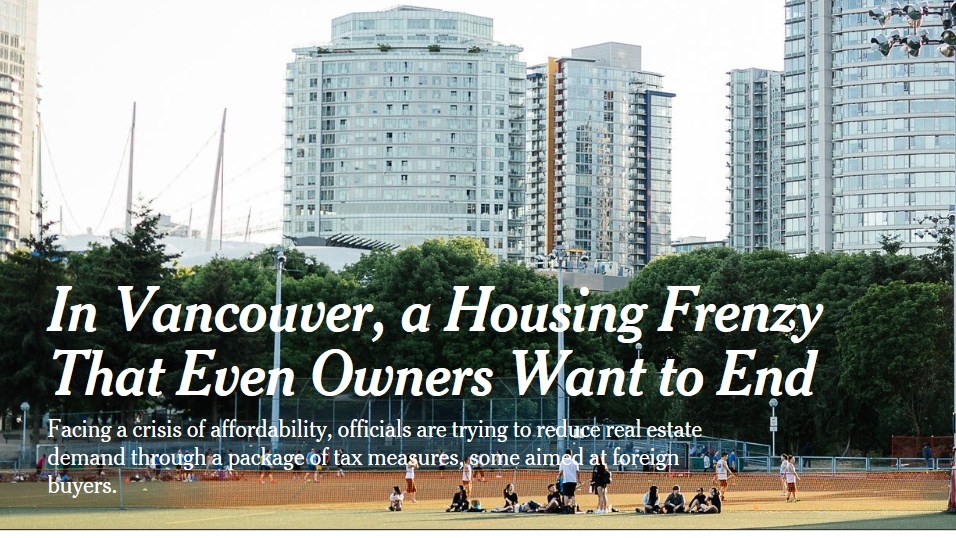 Sources： Business Insider
[Speaker Notes: https://www.nytimes.com/2018/06/02/business/economy/vancouver-housing.html]
Behind the Rapid: Uneven
First Tier Cities(Beijing, Shanghai, Guangzhou, Shenzhen) only occupies 5% of total population
Rural population occupies 41% of total population
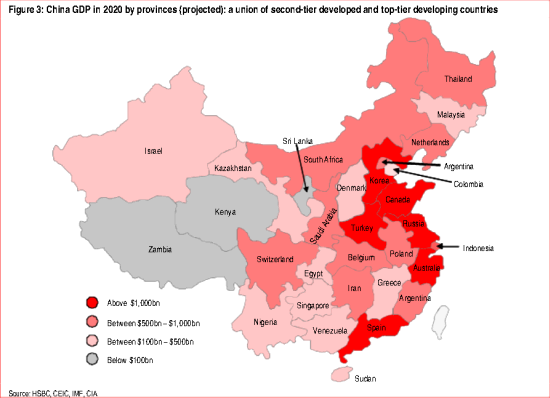 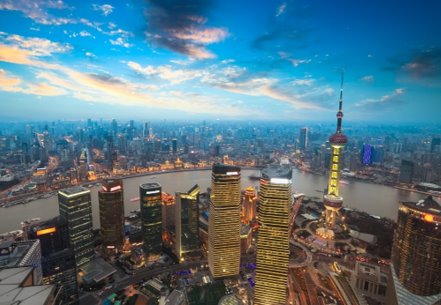 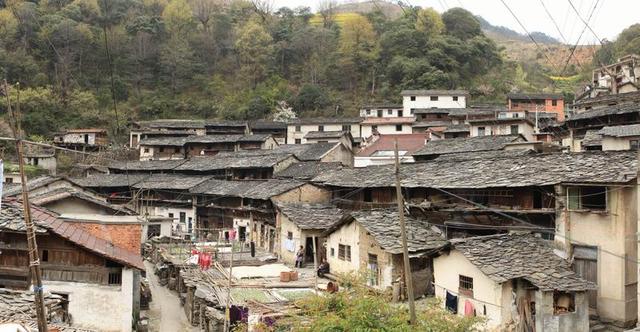 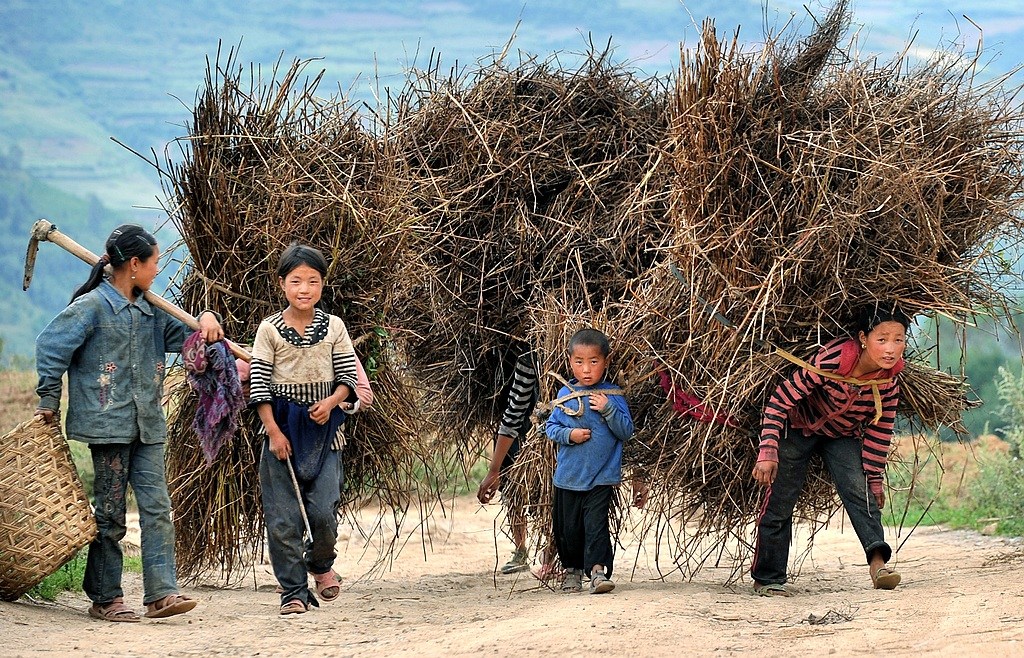 China National Statistics Bureau
Sources ：GDP project
[Speaker Notes: China's projected GDP by province (for 2020). (Source: HSBC, CEIC, IMF, CIA)]
China is rising in an unevenly development way. 
A very dynamic Market.
In 1992, when I was 3 years old.
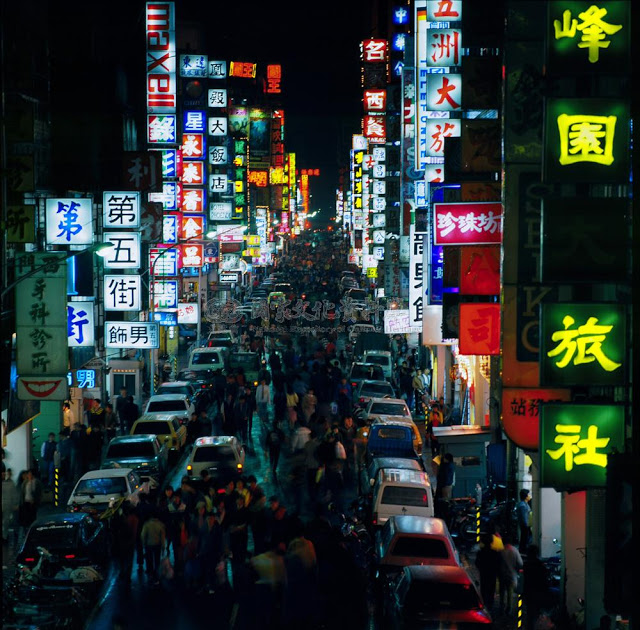 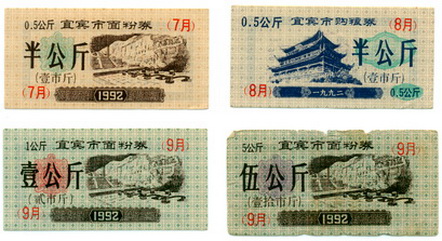 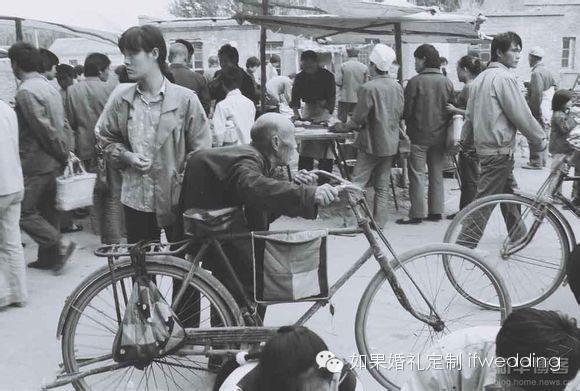 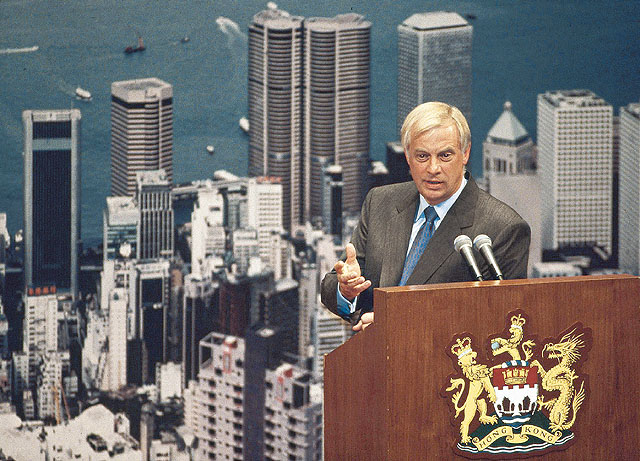 Beijing
Hongkong
Taiwan
Taiwan, Hongkong, Mainland China are different.
China is moving online
751 million Internet Users 
724 million Mobile Internet Users
96.3% are surfing online
Internet Users
751m
PRC Total Population 1.379b
Mobile Internet Users 724m
Internet Users
290m
US Total Population 325.6m
89%
Data source: US Census Bureau, CNNIC, Internet Live Stats Aug 2017
502million mobile payment users
Life without wallet
Credit Card Penetration in US and China, 2016, M
Source: US Census Bureau, Reuters,  Jul 2017
In past 5 years, 11.02 trillion mobile payment transaction volume
Mobile Payment in China, 2013 – 2017E, $T
Source: Analysys, Jul 2017
Mobile Life
[Speaker Notes: https://www.youtube.com/watch?v=deuasCuyrbM&feature=youtu.be]
Opportunities for a young woman from a small county
2
Peaceful Era, Enough Food 
Peaceful Era, Enough Food
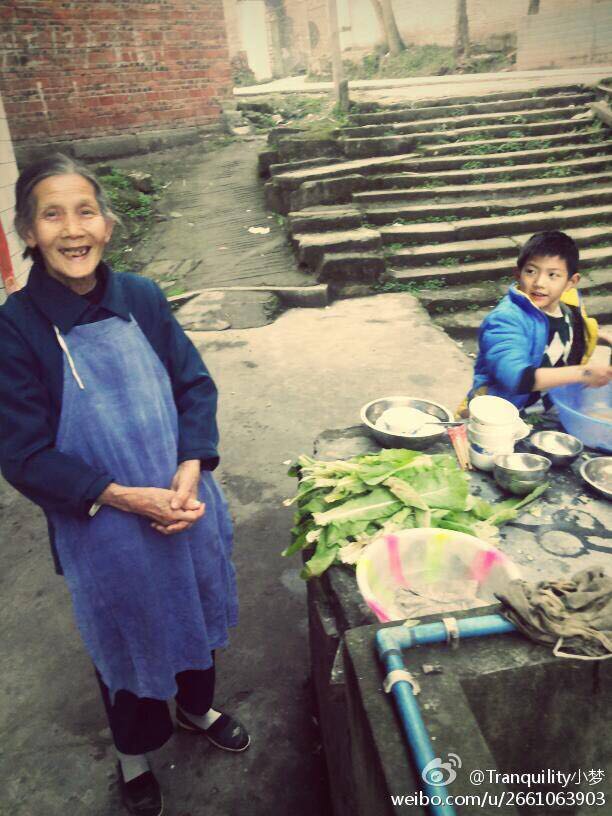 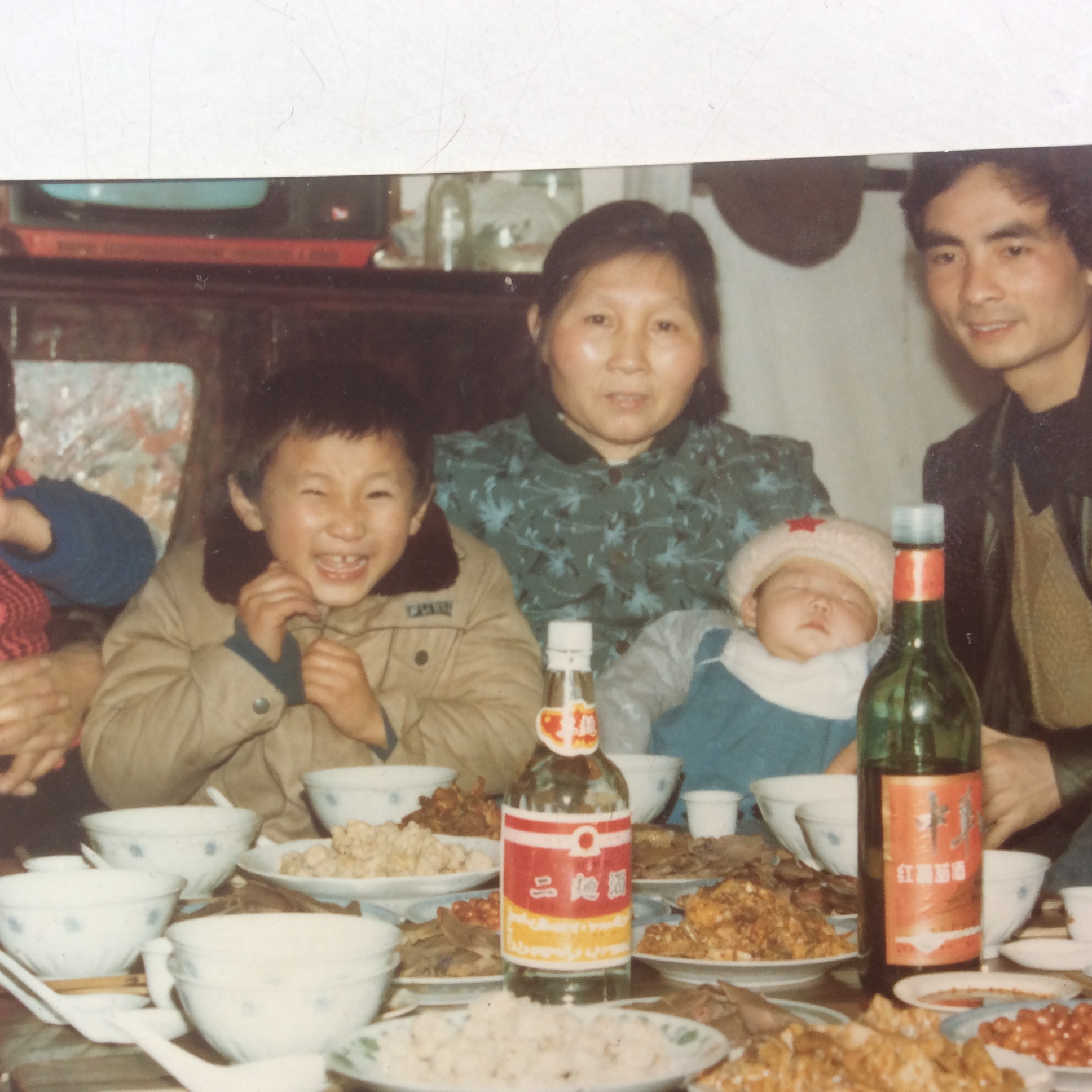 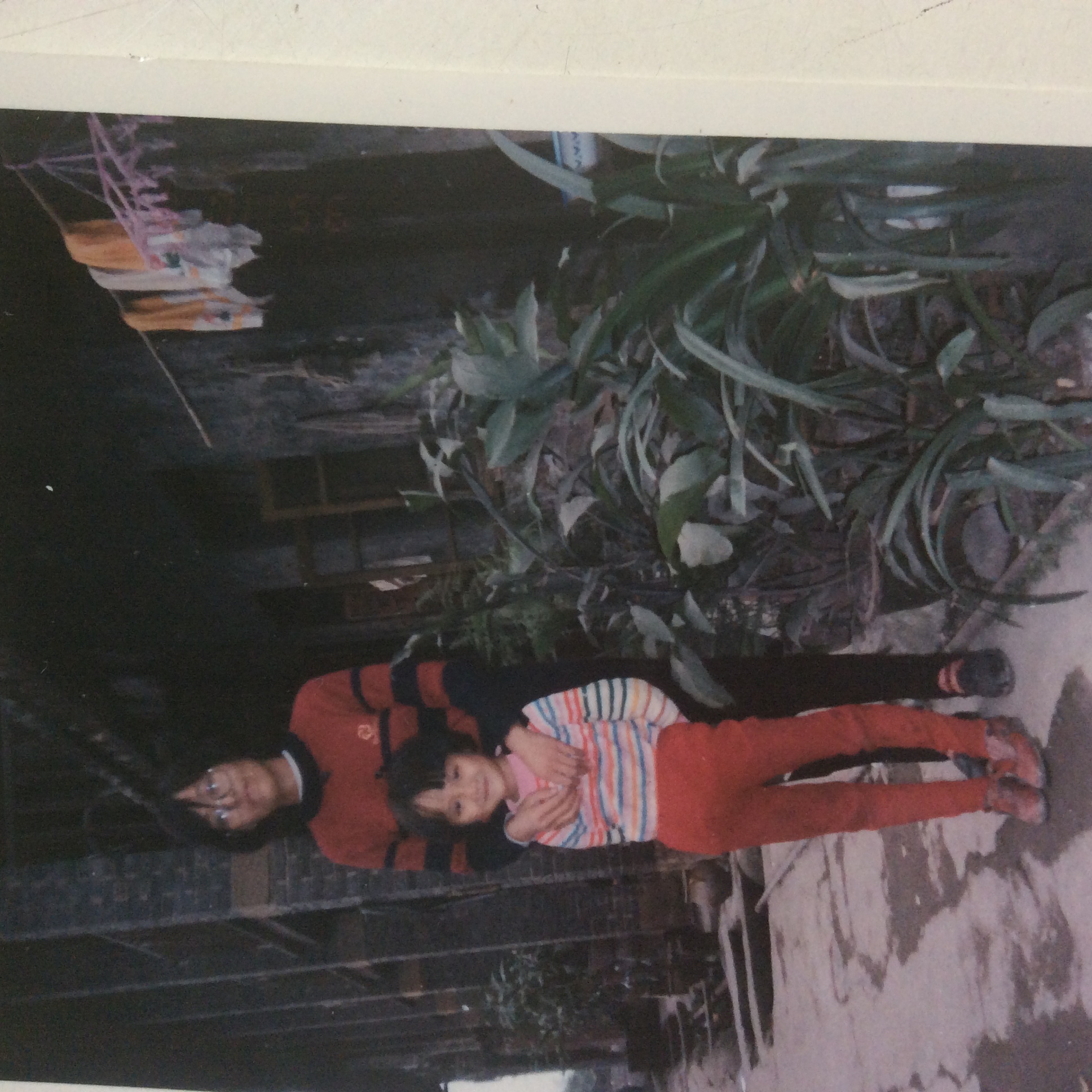 My Father’s mother 
A Housewife
My Mom’s mother 
A Farmer
My mother 
A bookkeeper
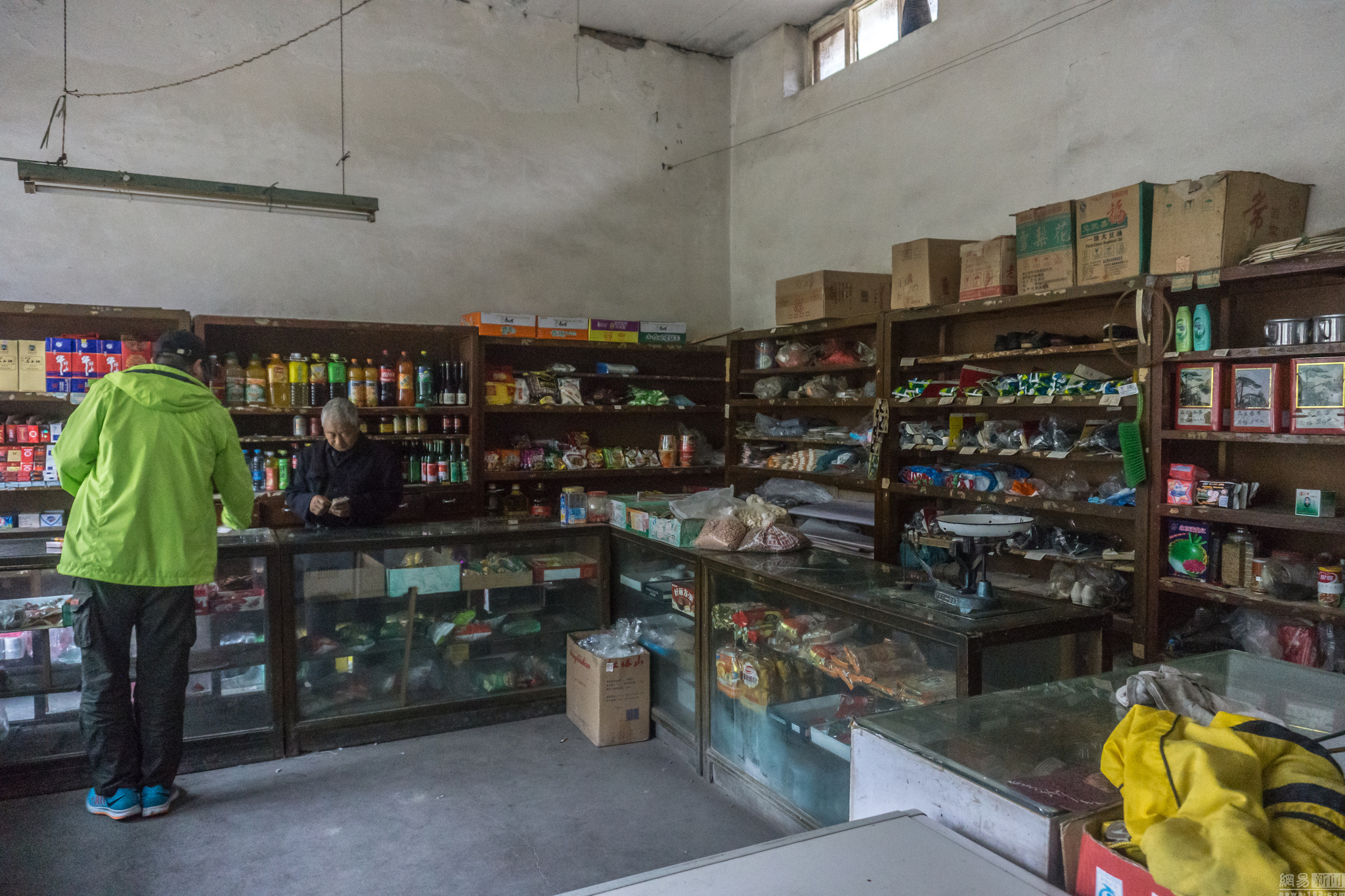 Goods Supply Center 供销社
Peaceful Era, Enough Food 
Better Economy , Nutrition Infrastructure, Healthcare, Education, Entertaining…
Less Information Gap: Movies, Magazines, Newspapers, TV, Internet… ----Inspired me to know how.
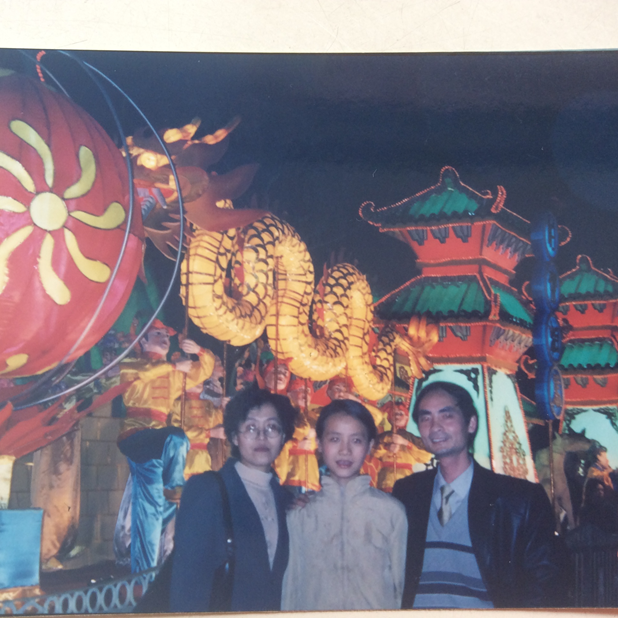 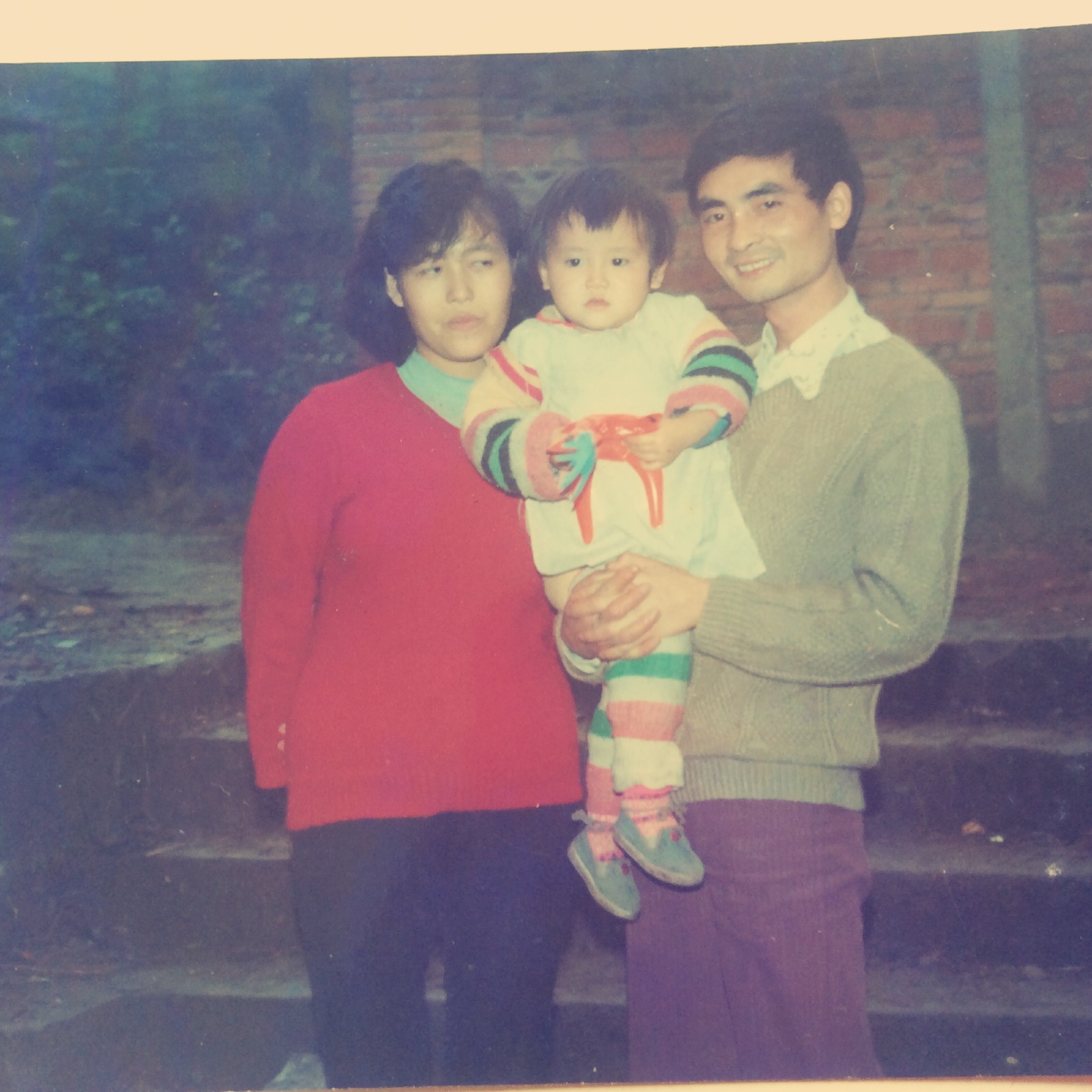 1994
2001
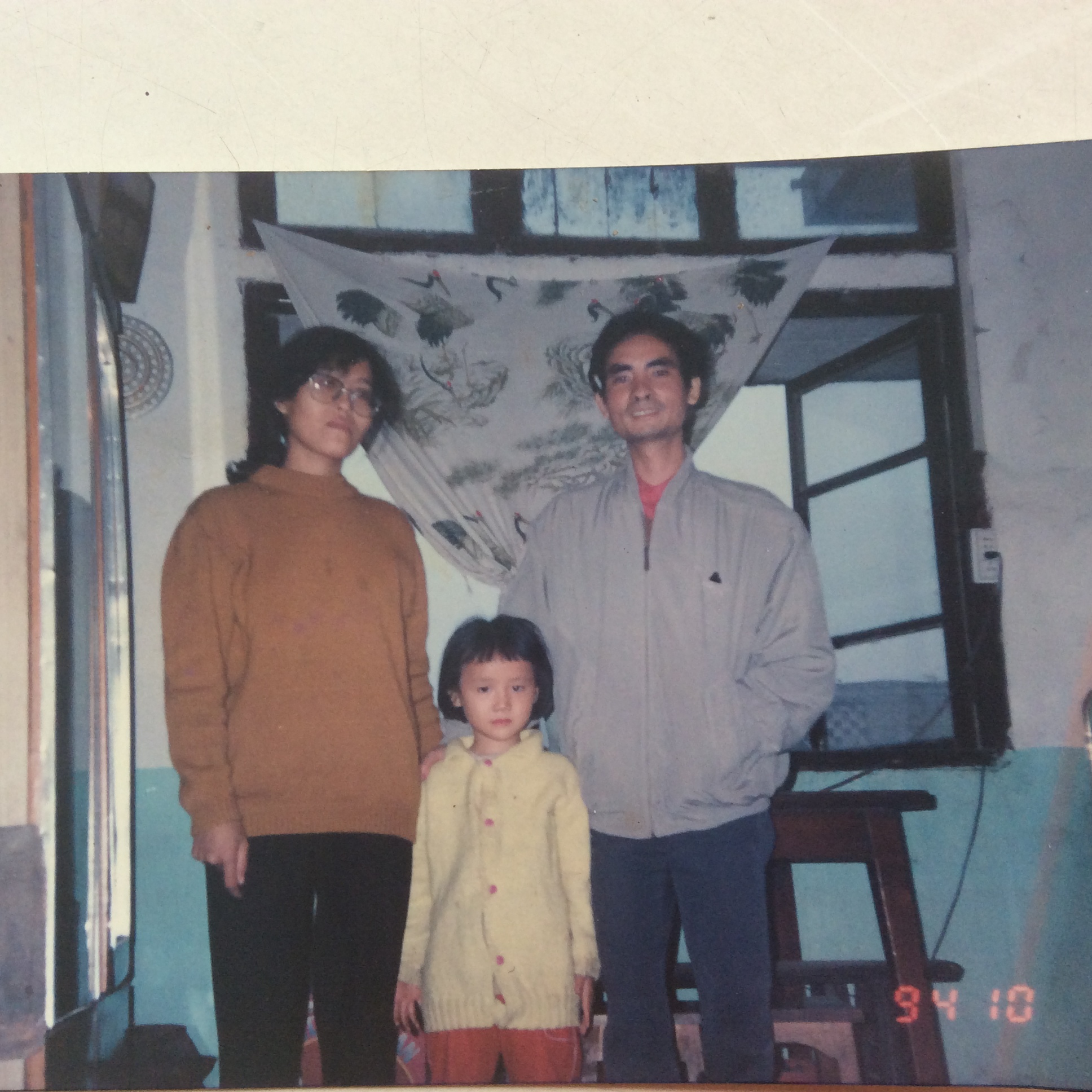 2018
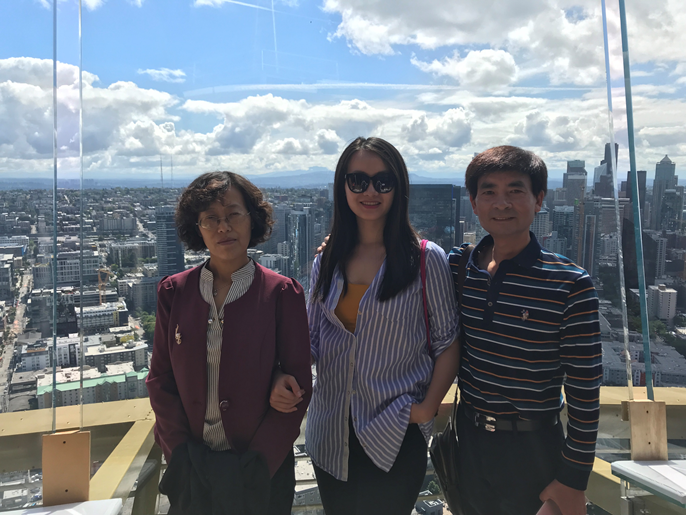 1991
One of meanings of life for me: 

We are all products of our era. 
Based on the foundation laid by previous generations, We enjoy our age and develop the foundation for coming generations. 

Thank You!